Есть о математике молва,Что она в порядок ум приводит.Поэтому хорошие словаЧасто говорят о ней в народе.
Наша задача – помочь вам овладеть алгебраическими методами,
 ваша задача – не противиться обучению, с готовностью следовать за нами, преодолевая трудности.
Александр Григорьевич Мордкович
Вычислительная пауза(повторение пройденного материала)
АРСЕНЬЕВ  Владимир Клавдиевич (1872-1930)
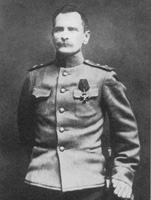 Одночлен
Стандартный вид одночлена
Степень одночлена
Значение одночлена
Закрепление пройденного материала
1. Приведите выражения к одночлену стандартного вида и укажите коэффициент, буквенную часть и степень одночлена.
№ 20.8; № 20.15
2. Найдите значение одночлена.
№ 20.12
Дополнительные номера
№ 20.10; № 20.16
Домашнее задание § 20, № 20.9, крылатые фразы о математике.
«Шифровка»
Упростив выражения и расставив их в порядке убывания значений, вы узнаете фамилию русского математика, основателя Петербургской математической школы.
Пафнутий Львович Чебышев
«Для меня сегодняшний урок…»
Мы с вами 
ОТЛИЧНО
поработали!
Всем спасибо!